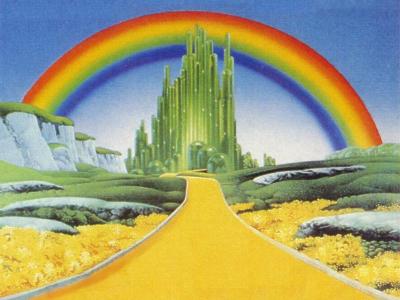 ПУТЕШЕСТВИЕ В ВОЛШЕБНУЮ СТРАНУ
ВОЛШЕБНАЯ СТРАНА
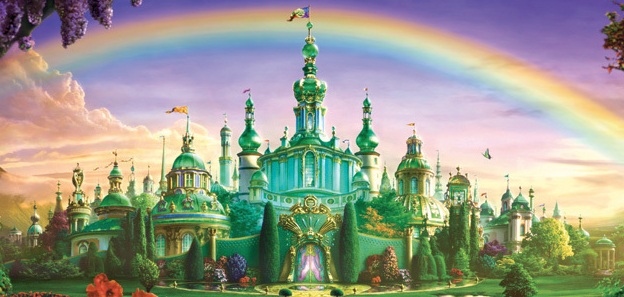 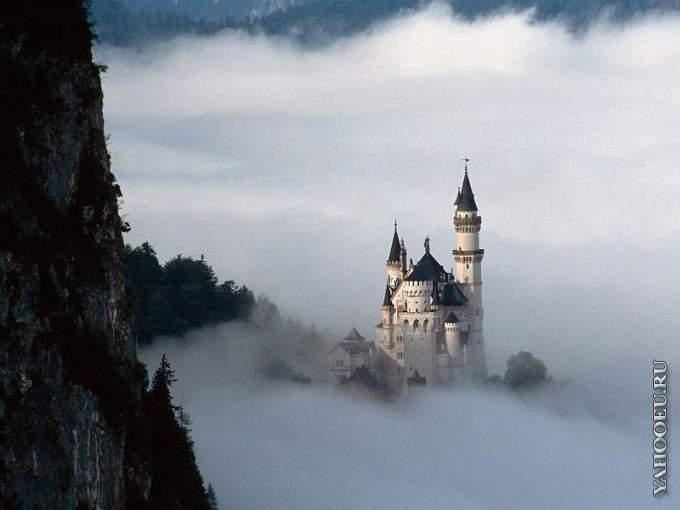 ГОРОД  ПРЕДАННОСТИ
ГОРОД   СИМПАТИИ
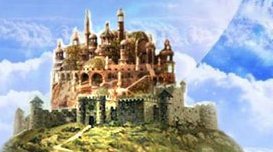 ГОРОД   СОГЛАСИЯ
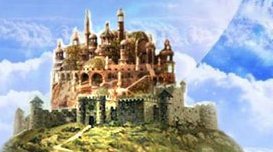 Город согласия
А что для вас значит слово-дружба???
А что для вас значит слово-дружба???
ГОРОД   СИМПАТИИ
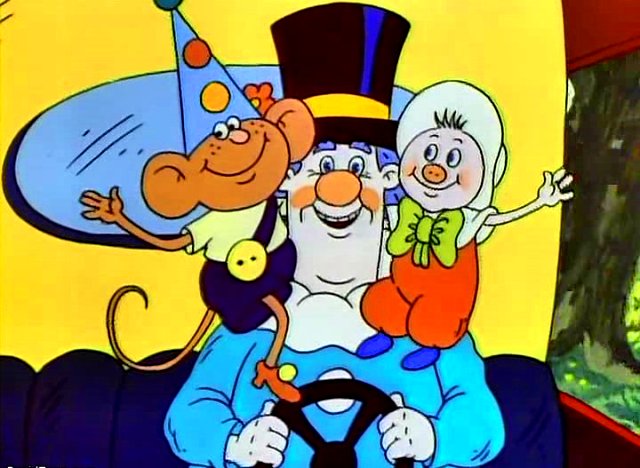 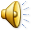 ГОРОД   СИМПАТИИ
Город преданности
ВОЛШЕБНАЯ СТРАНА ДРУЖБЫ
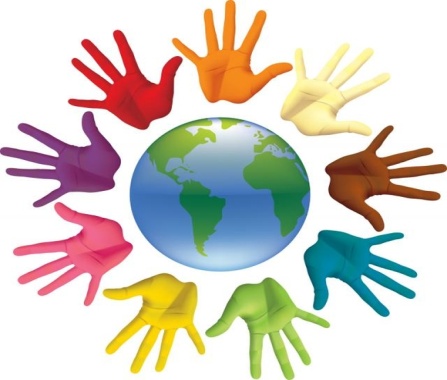 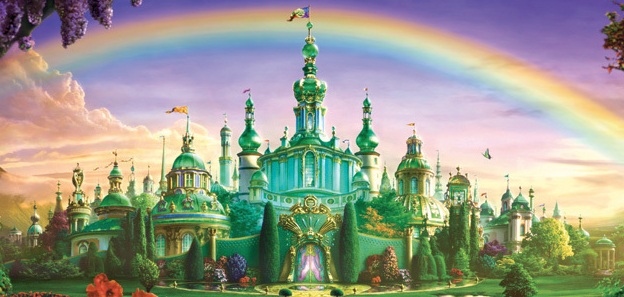 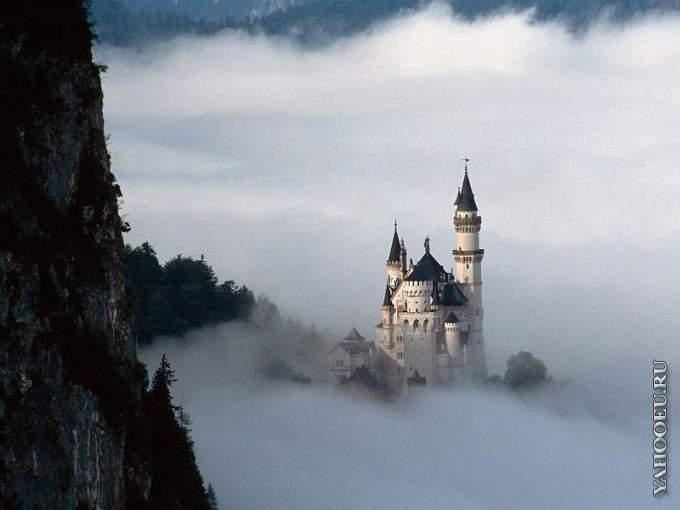 ГОРОД  ПРЕДАННОСТИ
ГОРОД   СИМПАТИИ
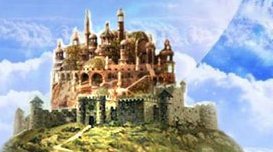 ГОРОД   СОГЛАСИЯ